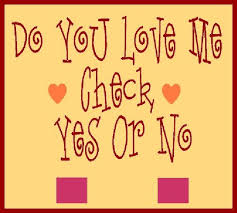 DO YOU LOVE ME?
John 21:15-17


How would you answer Jesus' question?
Background
Peter denied Christ 3 times before his crucifixion
Our text shows Jesus and Peter
NOT in confrontation
BUT in reconciliation
Jesus is trying to reassure Peter that his denial is forgiven
BUT – there is more to this passage than meets the eye
English word - LOVE
In English – we have only one word – LOVE
We love – clothes, movies, cars, houses, music, TV shows, ice cream, pizza and Dr. Pepper
We also love – people, family, friends, spouse, elders, the church, God, Jesus, eternal life
NOTE: This may explain the lack of love and commitment in many marriages.
We love people the way we love our car – until it breaks down. Then it becomes a piece of junk.
Greeks have 4 words - love
Agape – To love dearly, to regard the welfare of another, to seek what is best or another
John 3:16 – God so loved (agape) the world
John 15:13 – Greater love (agape) has no man than this
Phileo – To be fond of, to be friends, have a preference for, to take pleasure in, an attraction for – closer to the English word “friendship”
Storge – natural, family, love your next of kin
Eros – (not in the Bible) – animal passion, sexual love
Background of our text
Apostles fishing all night – caught nothing
Jesus – put net on other side of the boat
Not logical – but Jesus said it, we will do it
Caught 153 fish – nets did not break
Jesus is already cooking breakfast for them
Study the text John 21:15
So when they had eaten breakfast, Jesus said to Simon Peter, "Simon, son of Jonah, do you love (agape) Me more than these?" He said to Him, "Yes, Lord; You know that I love (phileo) You." He said to him, "Feed My lambs."
Pay attention to Jesus' question
Agape – deep, true love
Pay attention to Peter's answer
Phileo – friendship, enjoy being together
Study the text John 21:16
Pay attention to Jesus' question
Agape – deep, true love
Pay attention to Peter's answer
Phileo – friendship, enjoy being together
He said to him again a second time, "Simon, son of Jonah, do you love (agape) Me?" He said to Him, "Yes, Lord; You know that I love (phileo) You." He said to him, "Tend My sheep."
Study the text John 21:17
He said to him the third time, "Simon, son of Jonah, do you love (phileo) Me?" Peter was grieved because He said to him the third time, "Do you love (phileo) Me?" And he said to Him, "Lord, You know all things; You know that I love (phileo) You." Jesus said to him, "Feed My sheep.
Pay attention to Jesus' third question
Phileo – “Peter, are we good friends?”
Peter was grieved at the 3rd question
Jesus drove home the level of Peter's love
DO YOU LOVE ME?
Do you love God? Love Jesus? Love the church?
How strong is your love? Is it agape or phileo?
Is your love for Jesus strong enough to obey His commands?
How would you answer the question – When Jesus asks you – DO YOU LOVE ME?